Bahan kuliah IF4020 Kriptografi
Kriptanalisis Sederhana
Oleh: Dr. Rinaldi Munir

Prodi Informatika
Sekolah Teknik Elektro dan Informatika
2019
Rinaldi Munir/IF4020 Kriptografi
1
Kriptanalisis pada Cipher Abjad-Tunggal
Jumlah kemungkinan kunci = 26!

Tidak dapat menyembunyikan hubungan antara plainteks dengan cipherteks.

Huruf yang sama dienkripsi menjadi huruf cipherteks yang sama

Huruf yang sering muncul di dalam palinteks, sering muncul pula di dalam cipherteksnya.
Rinaldi Munir/IF4020 Kriptografi
2
Oleh karena itu, cipherteks dapat didekripsi tanpa mengetahui kunci (ciphertext-only attack)

Metode yang digunakan:
	1. Terkaan
	2. Statistik (analisis frekuensi)

Informasi yang dibutuhkan:
	1. Mengetahui bahasa yang digunakan untuk plainteks
	2. Konteks plainteks
Rinaldi Munir/IF4020 Kriptografi
3
Metode Terkaan
Asumsi: - bahasa plainteks adalah B. Inggris
		    - spasi tidak dibuang

Tujuan: mereduksi jumlah kunci

Contoh 1. Cipherteks:	G WR W RWL 
		     Plainteks:	i am a ma*
				i am a man

	Jumlah kunci berkurang dari 26! menjadi 22!
Rinaldi Munir/IF4020 Kriptografi
4
Contoh 2. 
	Cipherteks: HKC 
	Plainteks:  
	- lebih sukar ditentukan, 
	- tetapi tidak mungkin 
		z diganti dengan H, 
	         q dengan K, 
		k dengan C, 
	karena tidak ada kata “zqk” dalam Bahasa Inggris
Rinaldi Munir/IF4020 Kriptografi
5
Contoh 3. 
	Cipherteks: HATTPT 
	Plainteks: salah satu dari T atau P merepresentasikan huruf vokal, misal

			cheese 
			misses 
			cannon
Rinaldi Munir/IF4020 Kriptografi
6
Contoh 4. 
	Cipherteks: HATTPT 
	Plainteks: diketahui informasi bahwa pesan tersebut adalah nama negara. 
	
	 greece
Rinaldi Munir/IF4020 Kriptografi
7
Proses menerka dapat menjadi lebih sulit jika cipherteks dikelompokkan ke dalam blok-blok huruf.
Contoh:

	CTBMN BYCTC BTJDS QXBNS GSTJC BTSWX CTQTZ CQVUJ QJSGS TJQZZ MNQJS VLNSX VSZJU JDSTS JQUUS JUBXJ DSKSU JSNTK BGAQJ ZBGYQ TLCTZ BNYBN  QJSW

Jika diberikan informasi bahwa cipherteks tersebut berasal dari perusahaan yang bergerak di bidang keuangan, maka proses menerka dapat lebih mudah 

Kata keuangan dalam Bahasa Inggris adalah financial
Rinaldi Munir/IF4020 Kriptografi
8
Ada dua buah huruf i yang berulang, dengan empat buah huruf lain di antara keduanya (nanc)  inanci

Cari huruf berulang dengan pola seperti itu di dalam cipherteks (tidak termasuk spasi). Ditemukan pada posisi 6, 15, 27, 31, 42, 48, 58, 66, 70, 71, 76, dan 82  
 
	 6           15                27    31              42 
CTBMN BYCTC BTJDS QXBNS GSTJC BTSWX CTQTZ CQVUJ QJSGS TJQZZ MNQJS VLNSX VSZJU JDSTS JQUUS JUBXJ DSKSU JSNTK BGAQJ ZBGYQ TLCTZ BNYBN  QJSW
Rinaldi Munir/IF4020 Kriptografi
9
Hanya dua diantaranya, yaitu 31 dan 42 yang mempunyai huruf berikutnya yang berulang (berkoresponden dengan N 

Dan dari keduanya hanya pada posisi 31 huruf A berada pada posisi yang tepat 

Jadi ditemukan financial pada posisi 30, yaitu untuk kriptogram XCTQTZCQV 

CTBMN BYCTC BTJDS QXBNS GSTJC BTSWX CTQTZ CQVUJ QJSGS TJQZZ MNQJS VLNSX VSZJU JDSTS JQUUS JUBXJ DSKSU JSNTK BGAQJ ZBGYQ TLCTZ BNYBN  QJSW
Rinaldi Munir/IF4020 Kriptografi
10
Diperoleh pemetaan:
		X	 	f	C	 	i
		T	 	n	Q		a
		Z		c	V		l
Ganti semua huruf X, C, T, Q, Z, V dengan f, i, n, a, c, l:

	CTBMN BYCTC BTJDS QXBNS GSTJC BTSWX CTQTZ CQVUJ
	QJSGS TJQZZ MNQJS VLNSX VSZJU JDSTS JQUUS JUBXJ
	DSKSU JSNTK BGAQJ ZBGYQ TLCTZ BNYBN QJSW

	inBMN BYini BnJDS cfBNS GSnJi BnSWf inanc ialUJ
	aJSGS nJacc MNaJS VLNSf VScJU JDSnS JaUUS JUBfJ
	DSKSU JSNnK BGAaJ cBGYa nLinc BNYBN aJSW

Jumlah kunci berkurang menjadi 20! Deduksi dapat diteruskan.
Rinaldi Munir/IF4020 Kriptografi
11
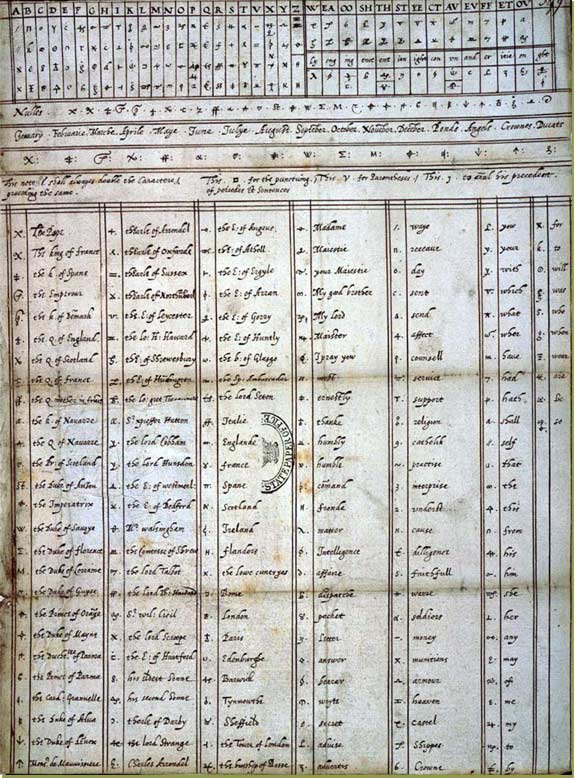 Peristiwa yang menimpa Queen Mary of Scotland pada abad 18 karena menggunakan cipher abjad-tunggal yang mudah diterka  mudah dipecahkan.
Cipher yang digunakan oleh Mary Queen of Scott.
Rinaldi Munir/IF4020 Kriptografi
12
Metode Analisis Frekuensi
Rinaldi Munir/IF4020 Kriptografi
13
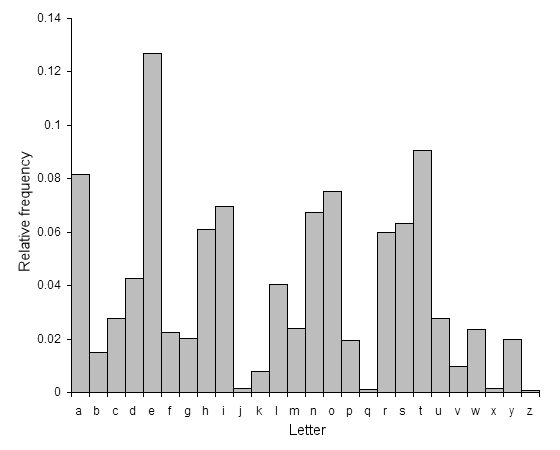 Rinaldi Munir/IF4020 Kriptografi
14
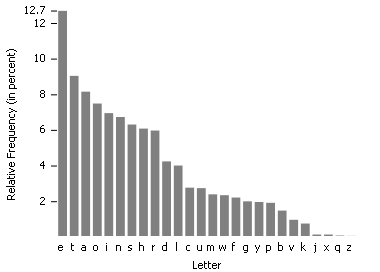 Rinaldi Munir/IF4020 Kriptografi
15
Top 10 huruf yang sering muncul dalam teks Bahasa Inggris: E, T, A, O, I, N, S, H, R, D, L, U 

Top 10 huruf bigram yang sering muncul dalam teks B. Inggris: TH, HE, IN, EN, NT, RE, ER, AN, TI, dan ES 

Top 10 huruf trigram yang sering muncul dalam teks B. Inggris: THE, AND, THA, ENT, ING, ION, TIO, FOR, NDE, dan HAS
Rinaldi Munir/IF4020 Kriptografi
16
Top 10 huruf yang paling sering muncul dalam Bahasa Indonesia:
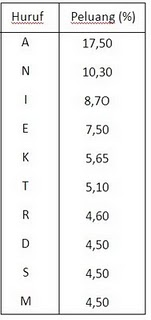 Rinaldi Munir/IF4020 Kriptografi
17
Kriptanalis menggunakan tabel frekuensi kemunculan huruf dalam B. Inggris sebagai kakas bantu melakukan dekripsi.

Kemunculan huruf-huruf di dalam sembarang plainteks tercermin pada tabel tersebut.

Misalnya, jika huruf “R” paling sering muncul di dalam cipherteks, maka kemungkinan besar itu adalah huruf “E” di dalam plainteksnya.
Rinaldi Munir/IF4020 Kriptografi
18
Teknik analisis frekuensi dilakukan sebagai berikut: 
Misalkan plainteks ditulis dalam Bahasa Inggris (plainteks dalam bahasa lain secara prinsip tidak jauh berbeda).
Asumsikan plainteks dienkripsi dengan cipher alfabat-tunggal. 
Hitung frekuensi kemunculan relatif huruf-huruf di dalam cipherteks.
Bandingkan hasil langkah 3 dengan Tabel 2. Catatlah bahwa huruf yang paling sering muncul dalam teks Bahasa Inggris adalah huruf E. Jadi, huruf yang paling sering muncul di dalam cipherteks kemungkinan besar adalah huruf E di dalam plainteksnya. 
Langkah 4 diulangi untuk huruf dengan frekeuensi terbanyak berikutnya.
Rinaldi Munir/IF4020 Kriptografi
19
Contoh: Diberikan cipherteks berikut ini (Stalling, 2011):

	UZ QSO VUOHXMOPV GPOZPEVSG ZWSZ OPFPESX UDBMETSX AIZ VUEPHZ HMDZSHZO WSFP APPD TSVP QUZW YMXUZUHSX EPYEPOPDZSZUFPO MB ZWP FUPZ HMDJ UD TMOHMQ

	Lakukakan kriptanalisis dengan teknik analisis frekuensi untuk memperoleh plainteks. Asumsi: bahasa yang digunakan adalah Bahasa Inggris dan cipher yang digunakan adalah cipher abjad-tunggal.
Rinaldi Munir/IF4020 Kriptografi
20
Frekuensi kemunculan huruf di dalam cipherteks tersebut:
Rinaldi Munir/IF4020 Kriptografi
21
Huruf yang paling sering muncul di dalam cipherteks: huruf P dan Z.
Huruf yang paling sering muncul di dalam B. Inggris: huruf E dan T.
Kemungkinan besar, 
	P adalah pemetaan dari E
	Z adalah pemetaan dari T

Tetapi kita belum dapat memastikannya sebab masih diperlukan cara trial and error dan pengetahuan tentang Bahasa Inggris. 

Tetapi ini adalah langkah awal yang sudah bagus.
Rinaldi Munir/IF4020 Kriptografi
22
Iterasi 1:
	UZ QSO VUOHXMOPV GPOZPEVSG ZWSZ OPFPESX UDBMETSX AIZ
	 t            e   e te     t  t  e e               t 
 
	VUEPHZ HMDZSHZO WSFP APPD TSVP QUZW YMXUZUHSX
	   e t    t  t     e  ee     e   t      t
 
	EPYEPOPDZSZUFPO MB ZWP FUPZ HMDJ UD TMOHMQ
	  e  e e t t  e     t e   et  	

ZWP dan ZWSZ dipetakan menjadi t*e dan t**t 
Kemungkinan besar W adalah pemetataan dari H sehingga kata yang mungkin untuk ZWP dan ZWSZ adalah the dan that
Rinaldi Munir/IF4020 Kriptografi
23
Diperoleh pemetaan:
		P  e
		Z  t
		W  h
		S  a 
Iterasi 2:

	UZ QSO VUOHXMOPV GPOZPEVSG ZWSZ OPFPESX UDBMETSX AIZ
	 t  a         e   e te  a  that  e e a        a    t
 
	VUEPHZ HMDZSHZO WSFP APPD TSVP QUZW YMXUZUHSX
	   e t    ta t  ha e  ee   a e   th     t  a
 
	EPYEPOPDZSZUFPO MB ZWP FUPZ HMDJ UD TMOHMQ
	  e  e e tat  e     the   et
Rinaldi Munir/IF4020 Kriptografi
24
WSFP dipetakan menjadi ha*e. 

Dalam Bahasa Inggris, kata yang mungkin untuk ha*e hanyalah have, hate, hale, dan haze 

Dengan mencoba mengganti semua Z di dalam cipherteks dengan v, t, l, dan z, maka huruf yang cocok adalah v sehingga WSFP dipetakan menjadi have

Dengan mengganti F menjadi v pada  kriptogram EPYEPOPDZSZUFPO sehingga menjadi *e*e*e*tat*ve*, maka kata yang cocok untuk ini adalah representatives
Rinaldi Munir/IF4020 Kriptografi
25
Diperoleh pemetaan:		 
		E  r
		Y  p
		U  i
		O  s
		D  n 
Hasil akhir bila diselesaikan):
	
	It was disclosed yesterday that several informal but direct contacts have been made with political representatives of the viet cong in moscow
Rinaldi Munir/IF4020 Kriptografi
26
Analisis frekuensi tetap bisa dilakukan meskipun spasi dihilangkan:

	LIVITCSWPIYVEWHEVSRIQMXLEYVEOIEWHRXEXIPFEMVEWHKVSTYLXZIXLIKIIXPIJVSZEYPERRGERIMWQLMGLMXQERIWGPSRIHMXQEREKIETXMJTPRGEVEKEITREWHEXXLEXXMZITWAWSQWXSWEXTVEPMRXRSJGSTVRIEYVIEXCVMUIMWERGMIWXMJMGCSMWXSJOMIQXLIVIQIVIXQSVSTWHKPEGARCSXRWIEVSWIIBXVIZMXFSJXLIKEGAEWHEPSWYSWIWIEVXLISXLIVXLIRGEPIRQIVIIBGIIHMWYPFLEVHEWHYPSRRFQMXLEPPXLIECCIEVEWGISJKTVWMRLIHYSPHXLIQIMYLXSJXLIMWRIGXQEROIVFVIZEVAEKPIEWHXEAMWYEPPXLMWYRMWXSGSWRMHIVEXMSWMGSTPHLEVHPFKPEZINTCMXIVJSVLMRSCMWMSWVIRCIGXMWYMX
Rinaldi Munir/IF4020 Kriptografi
27
Hasil perhitungan frekuensi kemunculan huruf: 
	 - huruf I paling sering muncul, 
	- XL adalah bigram yang paling sering muncul, 
	 - XLI adalah trigram yang paling sering muncul. 

	Ketiga data terbanyak ini menghasilkan dugaan bahwa
	   I  	berkoresponden dengan huruf plainteks e, 
	   XLI 	berkoresponden dengan the, 
	   XL 	berkoresponden dengan th
Pemetaan:
	 I  e
	 X  t
	 L  h
Rinaldi Munir/IF4020 Kriptografi
28
XLEX dipetakan menjadi th*t. 
Kata yang cocok untuk th*t. adalah that. 
Jadi kita memperoleh: E  a
Hasil iterasi pertama:

	heVeTCSWPeYVaWHaVSReQMthaYVaOeaWHRtatePFaMVaWHKVSTYhtZetheKeetPeJVSZaYPaRRGaReMWQhMGhMtQaReWGPSReHMtQaRaKeaTtMJTPRGaVaKaeTRaWHatthattMZeTWAWSQWtSWatTVaPMRtRSJGSTVReaYVeatCVMUeMWaRGMeWtMJMGCSMWtSJOMeQtheVeQeVetQSVSTWHKPaGARCStRWeaVSWeeBtVeZMtFSJtheKaGAaWHaPSWYSWeWeaVtheStheVtheRGaPeRQeVeeBGeeHMWYPFhaVHaWHYPSRRFQMthaPPtheaCCeaVaWGeSJKTVWMRheHYSPHtheQeMYhtSJtheMWReGtQaROeVFVeZaVAaKPeaWHtaAMWYaPPthMWYRMWtSGSWRMHeVatMSWMGSTPHhaVHPFKPaZeNTCMteVJSVhMRSCMWMSWVeRCeGtMWYMt
Rinaldi Munir/IF4020 Kriptografi
29
Selanjutnya, 
		Rtate mungkin adalah state, 
		atthattMZE mungkin adalah atthattime, 
		heVe mungkin adalah here. 

Jadi, kita memperoleh pemetaan baru:
 		 R  s
		 M  i
		 Z  m
 	 	 V  r
Rinaldi Munir/IF4020 Kriptografi
30
Hasil iterasi ke-2:

	hereTCSWPeYraWHarSseQithaYraOeaWHstatePFairaWHKrSTYhtmetheKeetPeJrSmaYPassGaseiWQhiGhitQaseWGPSseHitQasaKeaTtiJTPsGaraKaeTsaWHatthattimeTWAWSQWtSWatTraPistsSJGSTrseaYreatCriUeiWasGieWtiJiGCSiWtSJOieQthereQeretQSrSTWHKPaGAsCStsWearSWeeBtremitFSJtheKaGAaWHaPSWYSWeWeartheStherthesGaPesQereeBGeeHiWYPFharHaWHYPSssFQithaPPtheaCCearaWGeSJKTrWisheHYSPHtheQeiYhtSJtheiWseGtQasOerFremarAaKPeaWHtaAiWYaPPthiWYsiWtSGSWsiHeratiSWiGSTPHharHPFKPameNTCiterJSrhisSCiWiSWresCeGtiWYit

Teruskan, dengan menerka kata-kata yang sudah dikenal, misalnya remarA mungkin remark , dsb
Rinaldi Munir/IF4020 Kriptografi
31
Hasil iterasi 3:

	hereuponlegrandarosewithagraveandstatelyairandbroughtmethebeetlefromaglasscaseinwhichitwasencloseditwasabeautifulscarabaeusandatthattimeunknowntonaturalistsofcourseagreatprizeinascientificpointofviewthereweretworoundblackspotsnearoneextremityofthebackandalongoneneartheotherthescaleswereexceedinglyhardandglossywithalltheappearanceofburnishedgoldtheweightoftheinsectwasveryremarkableandtakingallthingsintoconsiderationicouldhardlyblamejupiterfor*hisopinionrespectingit
Rinaldi Munir/IF4020 Kriptografi
32
Tambahkan spasi, tanda baca, dll

	Here upon Legrand arose, with a grave and stately air, and brought me the beetle from a glass case in which it was enclosed. It was a beautiful scarabaeus, and, at that time, unknown to naturalists—of course a great prize in a scientific point of view. There were two round black spots near one extremity of the back, and a long one near the other. The scales were exceedingly hard and glossy, with all the appearance of burnished gold. The weight of the insect was very remarkable, and, taking all things into consideration, I could hardly blame Jupiter for his opinion respecting it.
Rinaldi Munir/IF4020 Kriptografi
33
Metode Kasiski
Kembali ke Vigenere cipher…

Friedrich Kasiski adalah orang yang pertama kali memecahkan Vigènere cipher pada Tahun 1863 .
Friedrich Kasiski 
Born: November 29, 1805 @ Schlochau, Kingdom of Prussia 
Died: May 22, 1881 (aged 75) @ Neustettin, German Empire 
Nationality: German
Rinaldi Munir/IF4020 Kriptografi
34
Metode Kasiski membantu menemukan panjang kunci Vigenere cipher.

Metode Kasiski memanfaatkan keuntungan bahwa bahasa Inggris tidak hanya mengandung perulangan huruf,

tetapi juga perulangan pasangan huruf atau tripel huruf, seperti TH, THE, dsb.

Perulangan kelompok huruf ini ada kemungkinan menghasilkan kriptogram yang berulang.
Rinaldi Munir/IF4020 Kriptografi
35
Contoh 1:

	Plainteks	: cryptoisshortforcryptography
	Kunci	: abcdabcdabcdabcdabcdabcdabcd
	Cipherteks	: CSASTPKVSIQUTGQUCSASTPIUAQJB 

Pada contoh ini, crypto dienkripsi menjadi kriptogram yang sama, yaitu CSATP. 

Tetapi kasus seperti ini tidak selalu demikian, misalnya pada contoh berikut ini….
Rinaldi Munir/IF4020 Kriptografi
36
Contoh 2:

Plainteks	: cryptoisshortforcryptography
Kunci		: abcdefabcdefabcdefabcdefabcd
Cipherteks	: CSASXTITUKWSTGQUCWYQVRKWAQJB

Pada contoh di atas, crypto tidak dienkripsi menjadi kriptogram yang sama. 

Mengapa bisa demikian?
Rinaldi Munir/IF4020 Kriptografi
37
Secara intuitif: jika jarak antara dua buah string yang berulang di dalam plainteks merupakan kelipatan dari panjang kunci, 

maka string yang sama tersebut akan muncul menjadi kriptogram yang sama pula di dalam cipherteks. 

Pada Contoh 1, 
		- kunci = abcd 
		- panjang kunci = 4
		- jarak antara dua crypto yang berulang = 16
		- 16 = kelipatan 4
	 crypto dienkripsi menjadi kriptogram yang sama
Rinaldi Munir/IF4020 Kriptografi
38
Pada Contoh 2,
		- kunci = abcdf 
		- panjang kunci = 6
		- jarak antara dua crypto yang berulang = 16
		- 16 bukan kelipatan 6
 crypto tidak dienkripsi menjadi kriptogram yang sama

Goal metode Kasiski: mencari dua atau lebih kriptogram yang berulang untuk menentukan panjang kunci.
Rinaldi Munir/IF4020 Kriptografi
39
Langkah-langkah metode Kasiski:
Temukan semua kriptogram yang berulang di dalam cipherteks (pesan yang panjang biasanya mengandung kriptogram yang berulang). 
Hitung jarak antara kriptogram yang berulang
Hitung semua faktor (pembagi) dari jarak tersebut (faktor pembagi menyatakan panjang kunci yang mungkin ).
Tentukan irisan dari himpunan faktor pembagi tersebut. Nilai yang muncul di dalam irisan menyatakan angka yang muncul pada semua faktor pembagi dari jarak-jarak tersebut . Nilai tersebut mungkin adalah panjang kunci.
Rinaldi Munir/IF4020 Kriptografi
40
Contoh:
	DYDUXRMHTVDVNQDQNWDYDUXRMHARTJGWNQD

	Kriptogram yang berulang: DYUDUXRM dan NQD. 

	Jarak antara dua buah perulangan DYUDUXRM = 18. 
 Semua faktor pembagi 18 : {18, 9, 6, 3, 2}  

	Jarak antara dua buah perulangan NQD =20. 
	Semua faktor pembagi 20 : {20, 10, 5, 4, 2}. 

	Irisan dari kedua buah himpunan tersebut adalah 2 
	Panjang kunci kemungkinan besar adalah 2.
Rinaldi Munir/IF4020 Kriptografi
41
Setelah panjang kunci diketahui, maka langkah berikutnya menentukan kata kunci

Kata kunci dapat ditentukan dengan  menggunakan exhaustive key serach

Jika panjang kunci = p, maka jumlah kunci yang harsu dicoba adalah 26p

Namun lebih mangkus menggunakan teknik analisis frekuensi.
Rinaldi Munir/IF4020 Kriptografi
42
Langkah-langkahnya sbb:
Misalkan panjang kunci yang sudah berhasil dideduksi adalah n. Setiap huruf kelipatan ke-n  pasti dienkripsi dengan huruf kunci yang sama. Kelompokkan setiap huruf ke-n bersama-sama sehingga kriptanalis memiliki n buah “pesan”, masing-masing dienkripsi dengan substitusi alfabet-tunggal (dalam hal ini Caesar cipher). 

Tiap-tiap pesan dari hasil langkah 1 dapat dipecahkan dengan teknik analisis frekuensi.

Dari hasil langkah 3 kriptanalis dapat menyusun huruf-huruf kunci. Atau, kriptanalis dapat menerka kata yang membantu untuk memecahkan cipherteks
Rinaldi Munir/IF4020 Kriptografi
43
Contoh: 
      1			     2		                   3		                4		
	LJVBQ STNEZ LQMED LJVMA MPKAU FAVAT LJVDA YYVNF JQLNP LJVHK VTRNF LJVCM LKETA LJVHU YJVSF KRFTT WEFUX VHZNP
	  5		    6
	Kriptogram yang berulang adalah LJV. 
		Jarak LJV ke-1 dengan LJV ke-2 = 15		
		Jarak LJV ke-2 dengan LJV ke-3 = 15	
		Jarak LJV ke-3 dengan LJV ke-4 = 15
		Jarak LJV ke-4 dengan LJV ke-5 = 10
		Jarak LJV ke-5 dengan LJV ke-6 = 10
	Faktor pembagi 15 = {3, 5, 15}
	Faktor pembagi 10 = {2, 5, 10}
	Irisan kedua himpunan ini = 5. Jadi, panjang kunci diperkirakan = 5
Rinaldi Munir/IF4020 Kriptografi
44
Kelompokkan “pesan” setiap kelipatan ke-5, dimulai dari huruf cipherteks pertama, kedua, dan seterusnya.

 	LJVBQ STNEZ LQMED LJVMA MPKAU FAVAT LJVDA YYVNF JQLNP LJVHK VTRNF LJVCM LKETA LJVHU YJVSF KRFTT WEFUX VHZNP
   
    Kelompok	Pesan				    Huruf paling sering muncul
   1		LSLLM FLYHL VLLLY KWV		L
	  2		JTQJP	 AJYQJ TJKJJ REH		J
	  3		VNMVK VVVLV RVEVV FFZ		V
	  4		BEEMA ADNNH NCTHS TUN		N
	  5		QZDAU TAFPK FMAUF TXP		A
Rinaldi Munir/IF4020 Kriptografi
45
Dalam Bahasa Inggris, 10 huruf yang yang paling sering muncul adalah E, T, A, O, I, N, S, H, R, dan D, 

Triplet yang paling sering muncul adalah THE. Karena LJV paling sering muncul di dalam cipherteks, maka dari 10 huruf tsb semua kemungkinan kata 3-huruf dibentuk dan kata yang yang cocok untuk LJV adalah THE. 

Jadi, kita dapat menerka bahwa LJV  mungkin adalah THE. 

Dari sini kita buat tabel yang memetakan huruf plainteks dengan cipherteks dan huruf-huruf kuncinya (ingatlah bahwa setiap nilai numerik dari huruf kunci menyatakan jumlah pergeseran huruf pada Caesar cipher):
Rinaldi Munir/IF4020 Kriptografi
46
Kelompok	Huruf plainteks	Huruf cipherteks	       Huruf kunci

  1	   	  T		       L				S (=18)
 	  2	   	  H		       J				C (=2)
 	  3	   	  E		       V				R (=17)
	  4	   	  N	  	       N				A (=0)
	  5	      O		       A				M (=12)

	Jadi, kuncinya adalah SCRAM
Rinaldi Munir/IF4020 Kriptografi
47
Dengan menggunakan kunci SCRAM cipherteks berhasil didekripsi menjadi:
 
 	 THEBE ARWEN TOVER THEMO UNTAI NYEAH
  THEDO GWENT ROUND THEHY	 DRANT THECA
  TINTO THEHI GHEST SPOTH ECOUL DFIND
 
atau dalam kalimat yang lebih jelas:
 
	THE BEAR WENT OVER THE MOUNTAIN YEAH
 THE DOG WENT ROUND THE HYDRANT 
 THE CAT INTO THE HIGHEST SPOT HE COULD FIND
Rinaldi Munir/IF4020 Kriptografi
48
Kriptanalisis Playfair Cipher
Sayangnya ukuran poligram di dalam Playfair cipher tidak cukup besar, hanya dua huruf sehingga Playfair cipher tidak aman. 

Playfair cipher dapat dipecahkan dengan analisis frekuensi pasangan huruf, karena terdapat tabel frekuensi kemunculan pasangan huruf dalam Bahasa Inggris.
Rinaldi Munir/IF4020 Kriptografi
49
Dalam Bahasa Inggris kita bisa mempunyai  frekuensi kemunculan pasangan huruf, misalnya pasangan huruf TH dan HE paling sering muncul. 

Dengan menggunakan tabel frekuensi kemunculan pasangan huruf di dalam Bahasa Inggris dan cipherteks yang cukup banyak, Playfair cipher dapat dipecahkan.

Kelemahan lainnya, bigram dan kebalikannya (misal AB dan BA) akan didekripsi menjadi pola huruf plainteks yang sama (misal RE dan ER). Dalam Bhs Inggris terdapat banyak kata yang mengandung bigram terbalik seperti REceivER dan DEpartED.
Rinaldi Munir/IF4020 Kriptografi
50
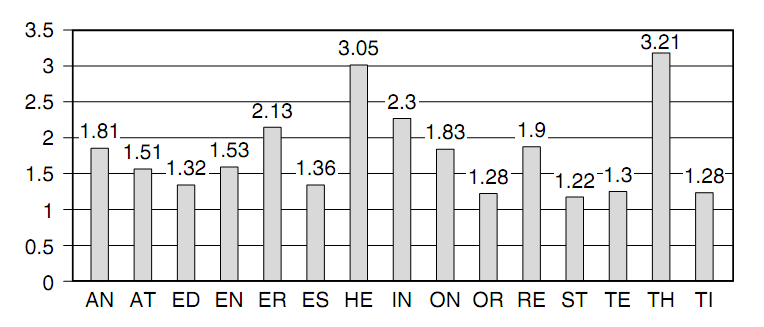 Rinaldi Munir/IF4020 Kriptografi
51